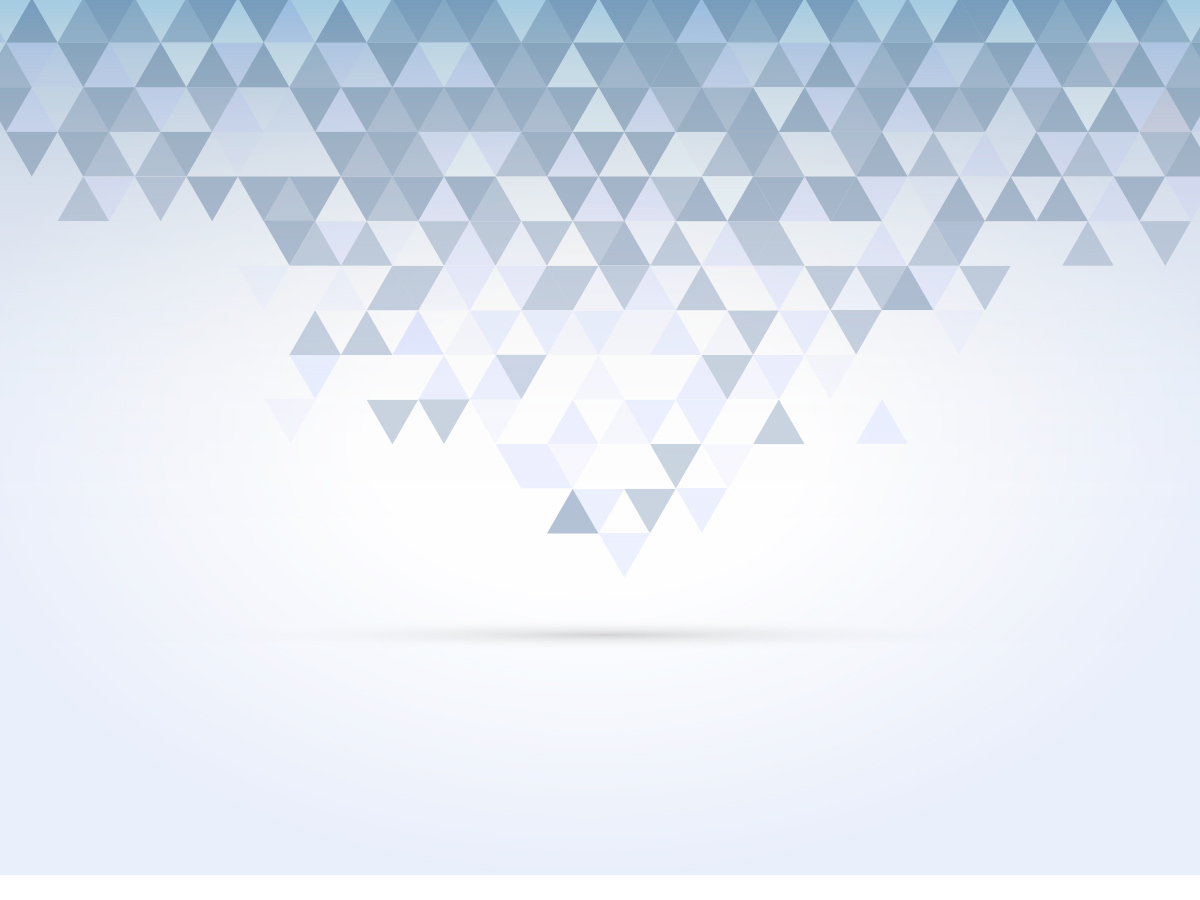 Образовательная игра для детей
Журавлёва Ксения Андреевна РИ-190018, 
Ярцева Виктория Петровна РИ-190019,
Ахременко Игорь Игоревич РИ-190019, 
Рогальникова Любовь Алексеевна РИ-190019
Проблема
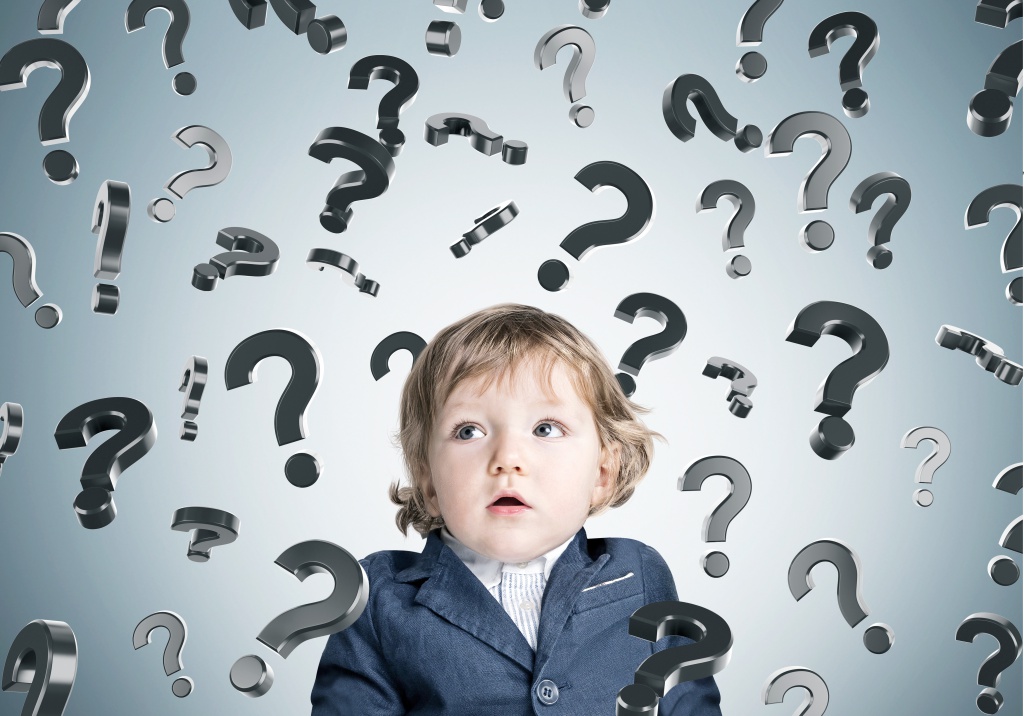 Проблема
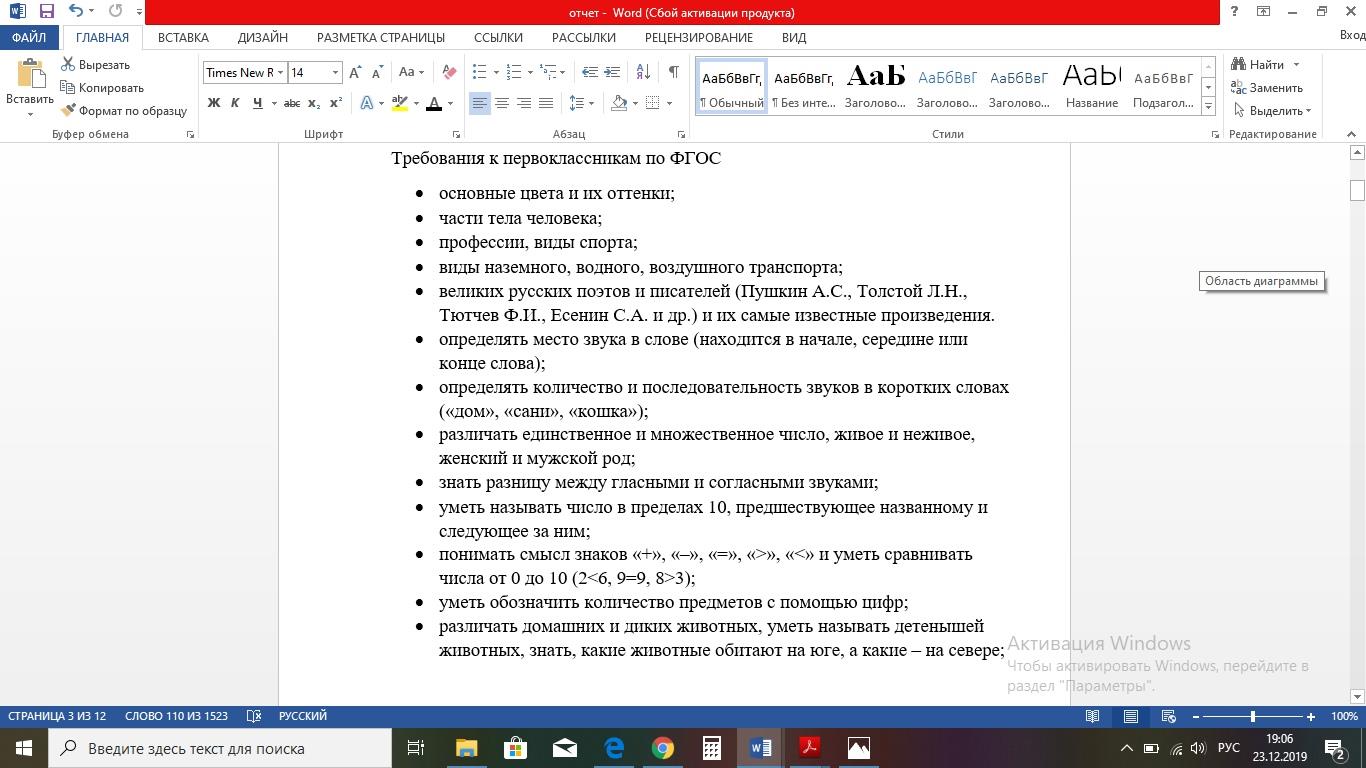 Проблема
Цель проекта
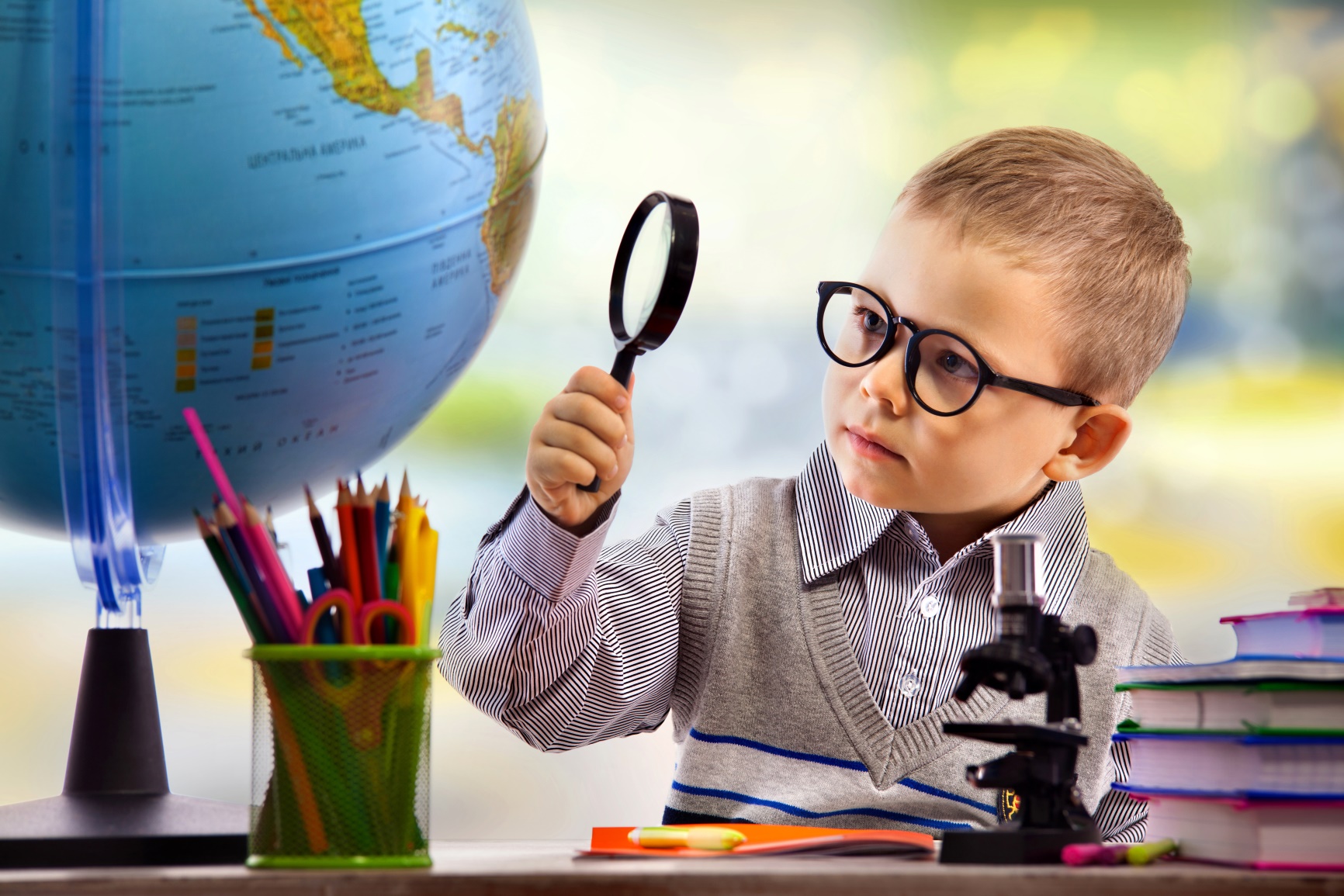 1
2
3
3
Задачи
Проанализировать рынок игр
Изучить технологии создания проектов на данной платформе, выбрать оптимальный язык программирования и среду разработки
Создание макета приложения
Анализ рынка
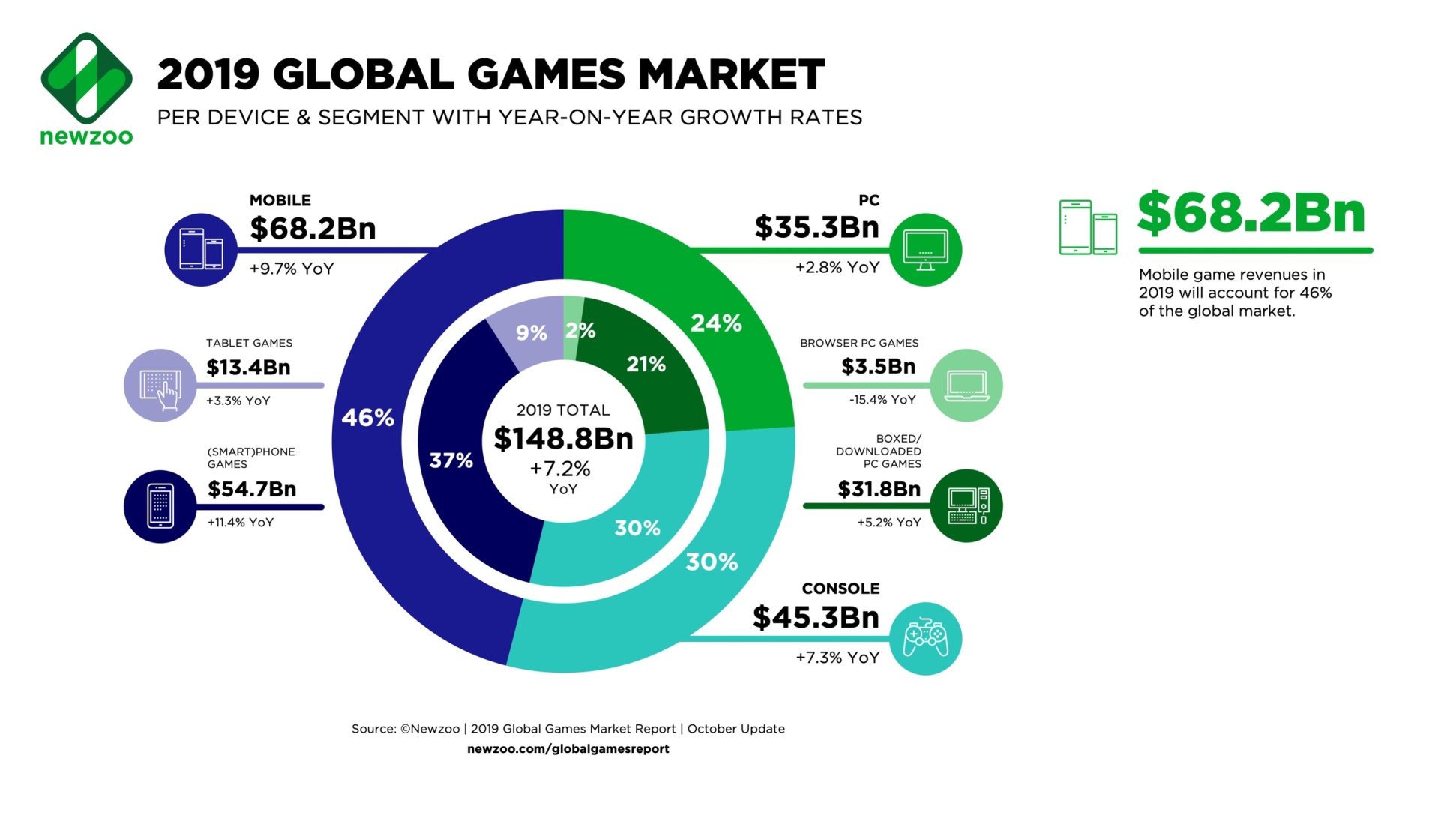 Конкуренты
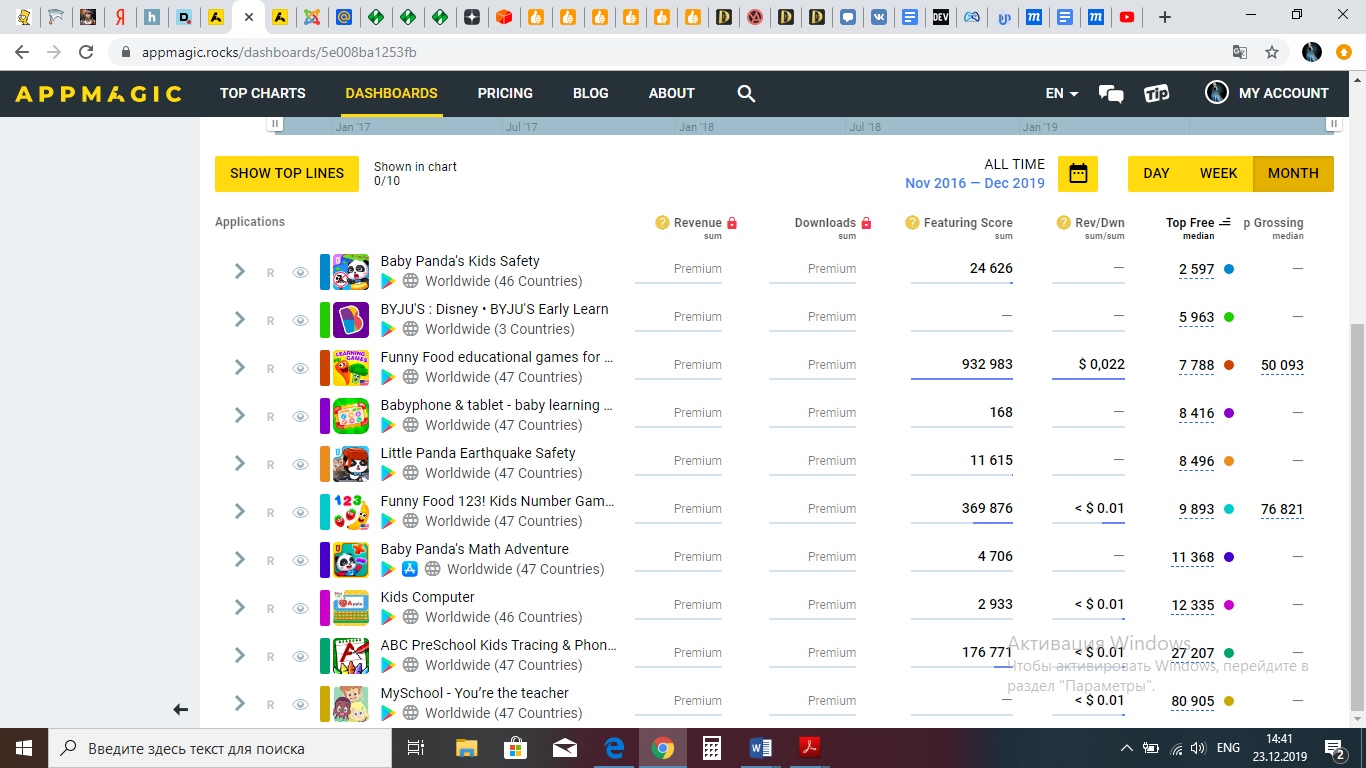 Технологии
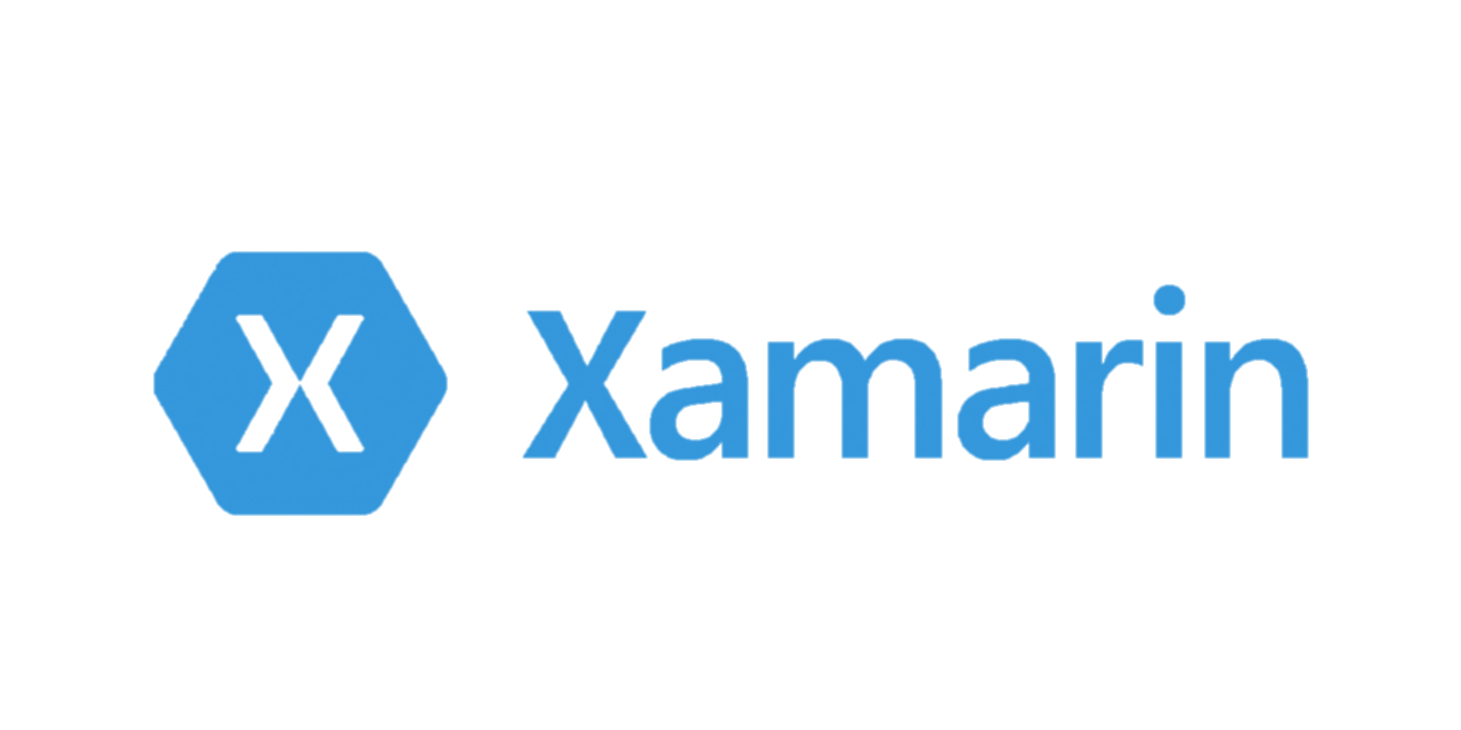 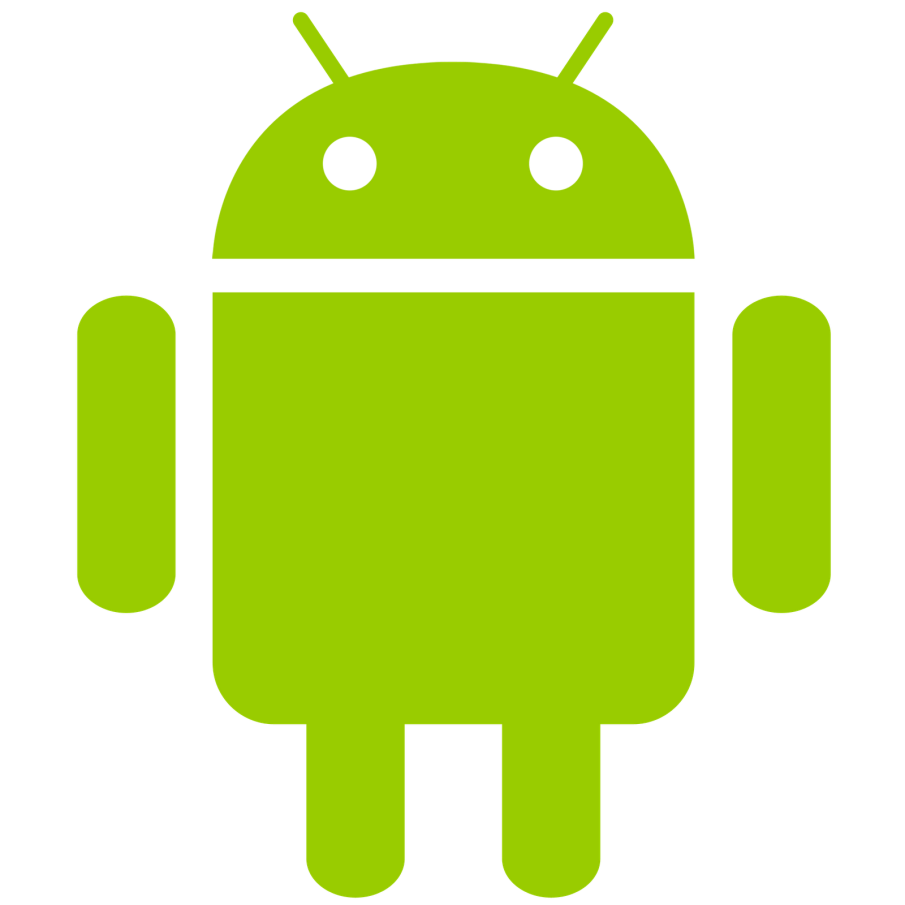 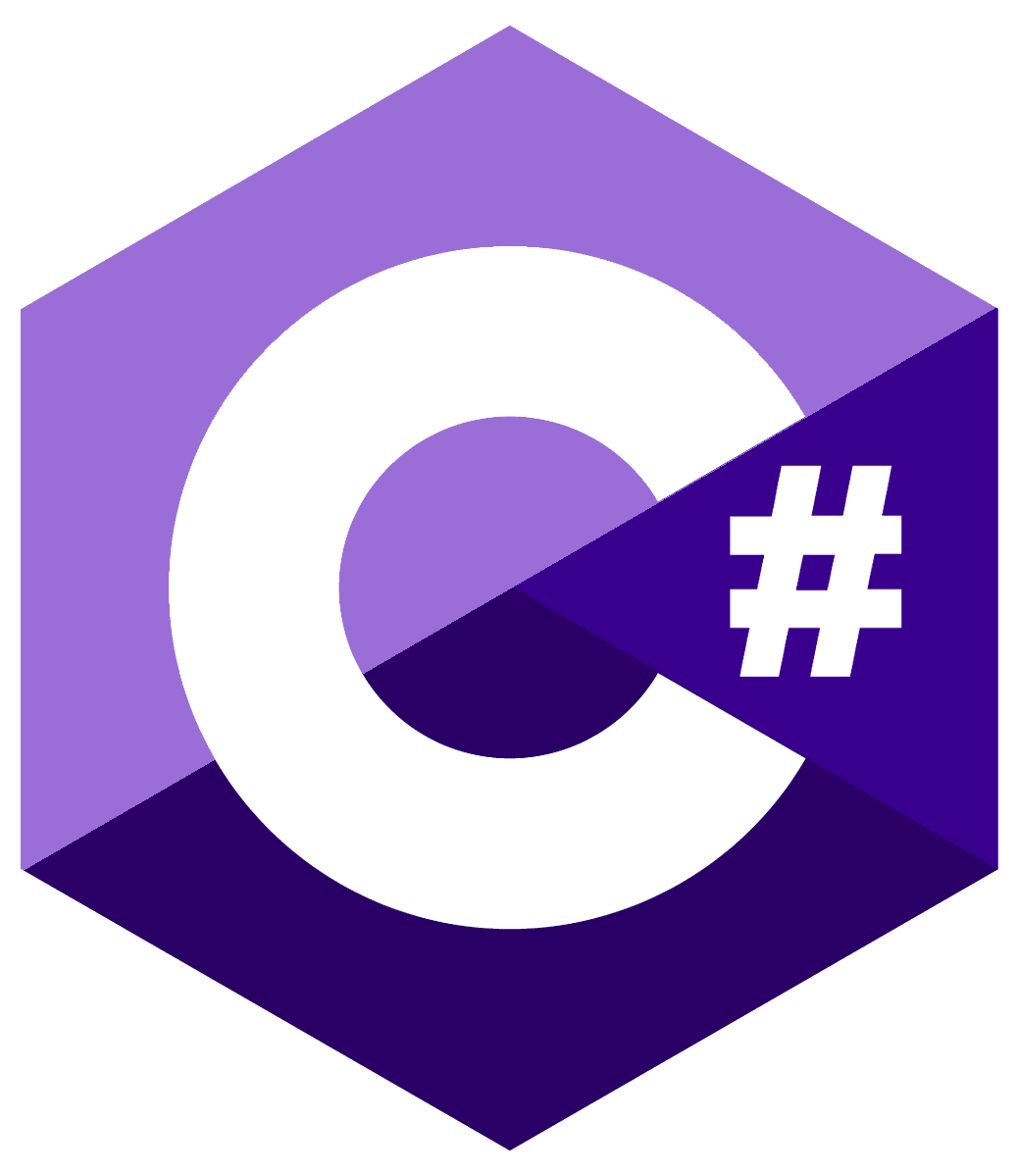 Дизайн-макеты
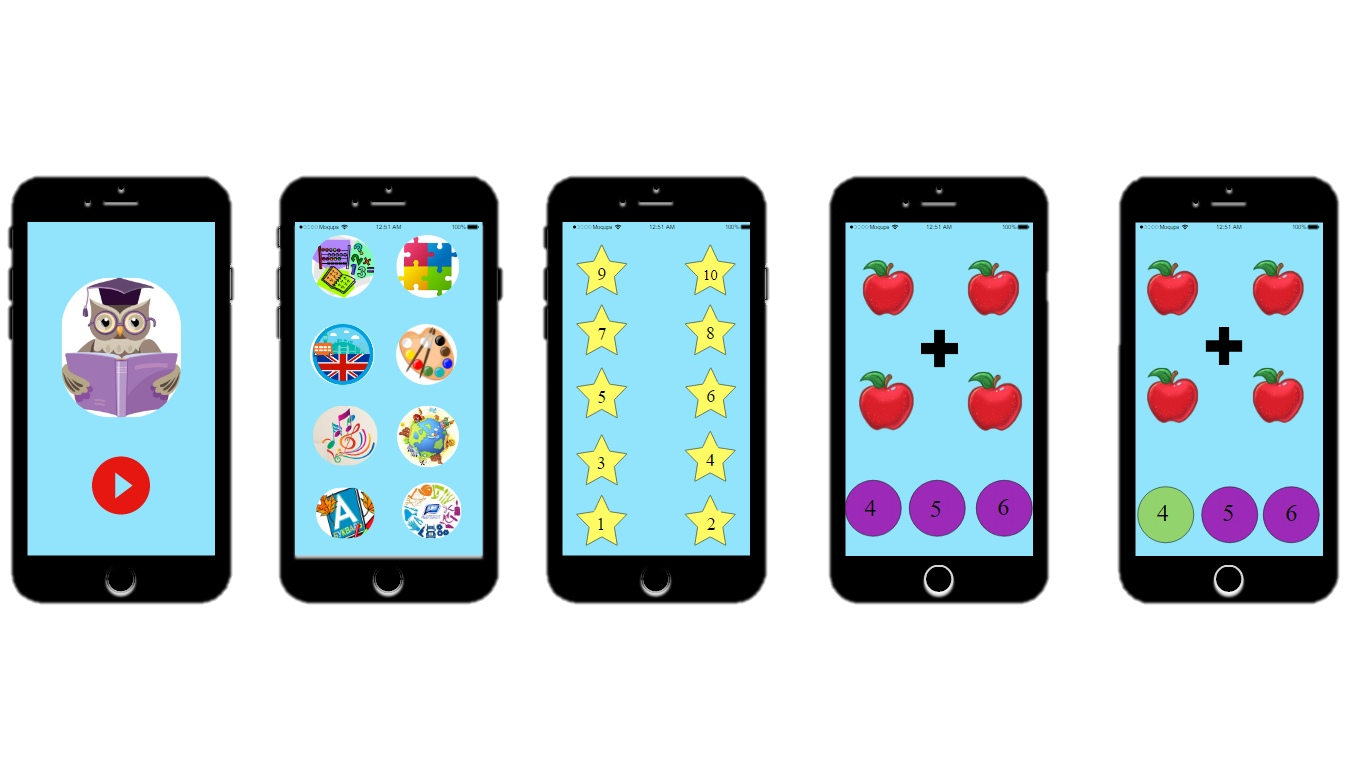 Дизайн-макеты
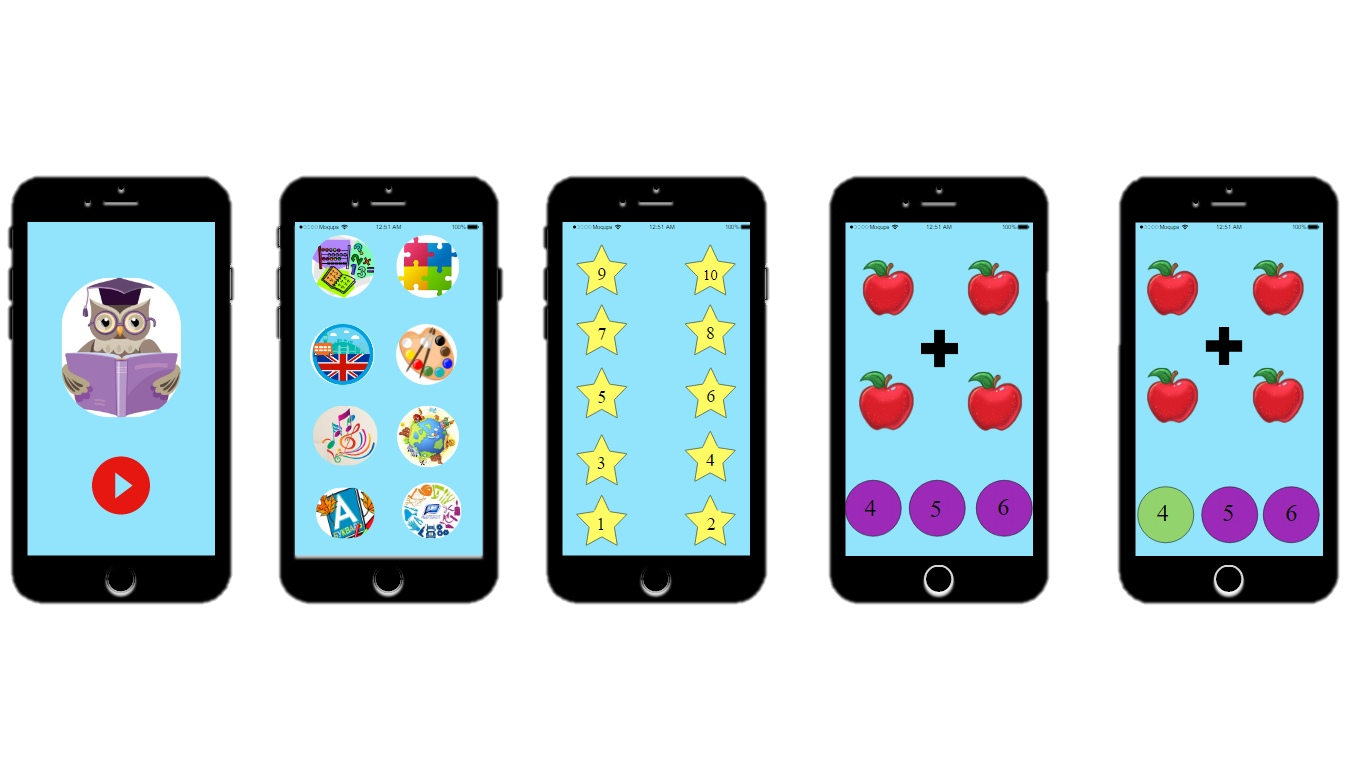 Дизайн-макеты
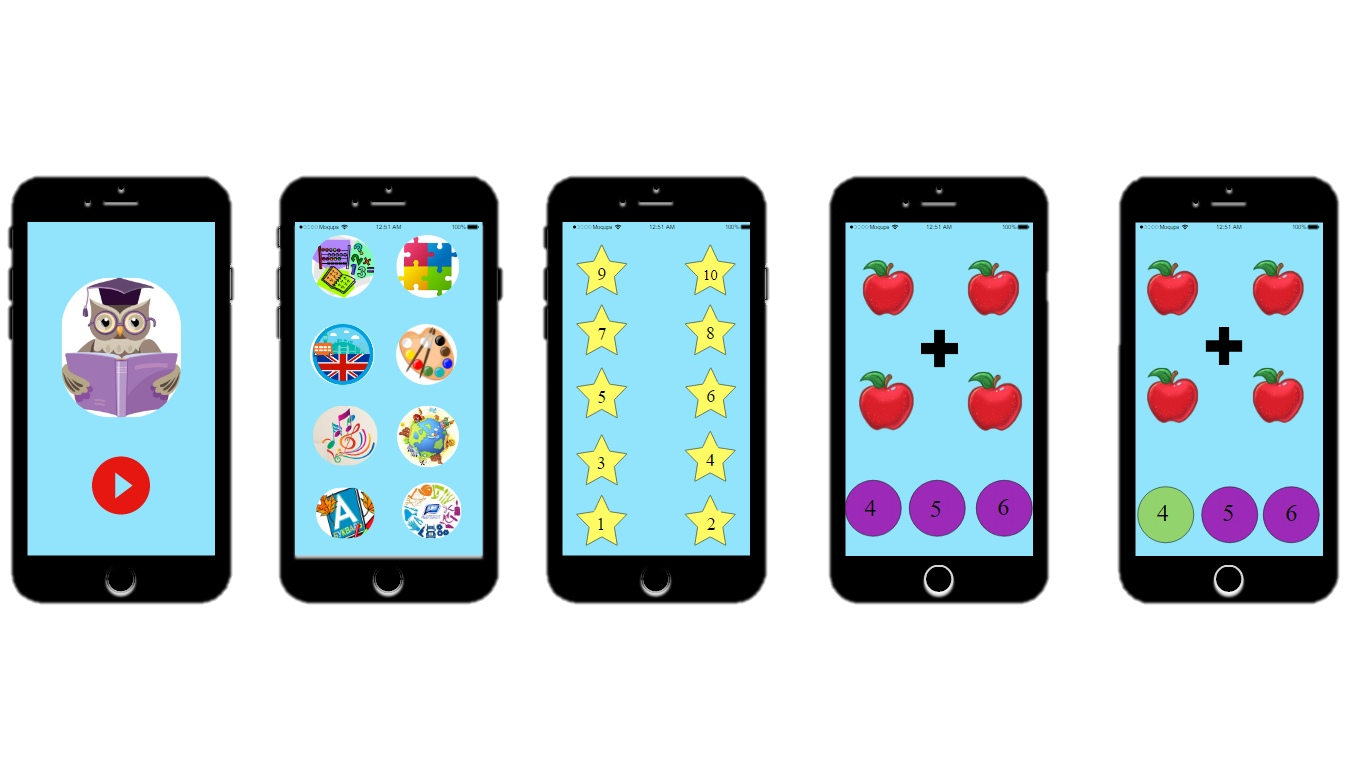 Дизайн-макеты
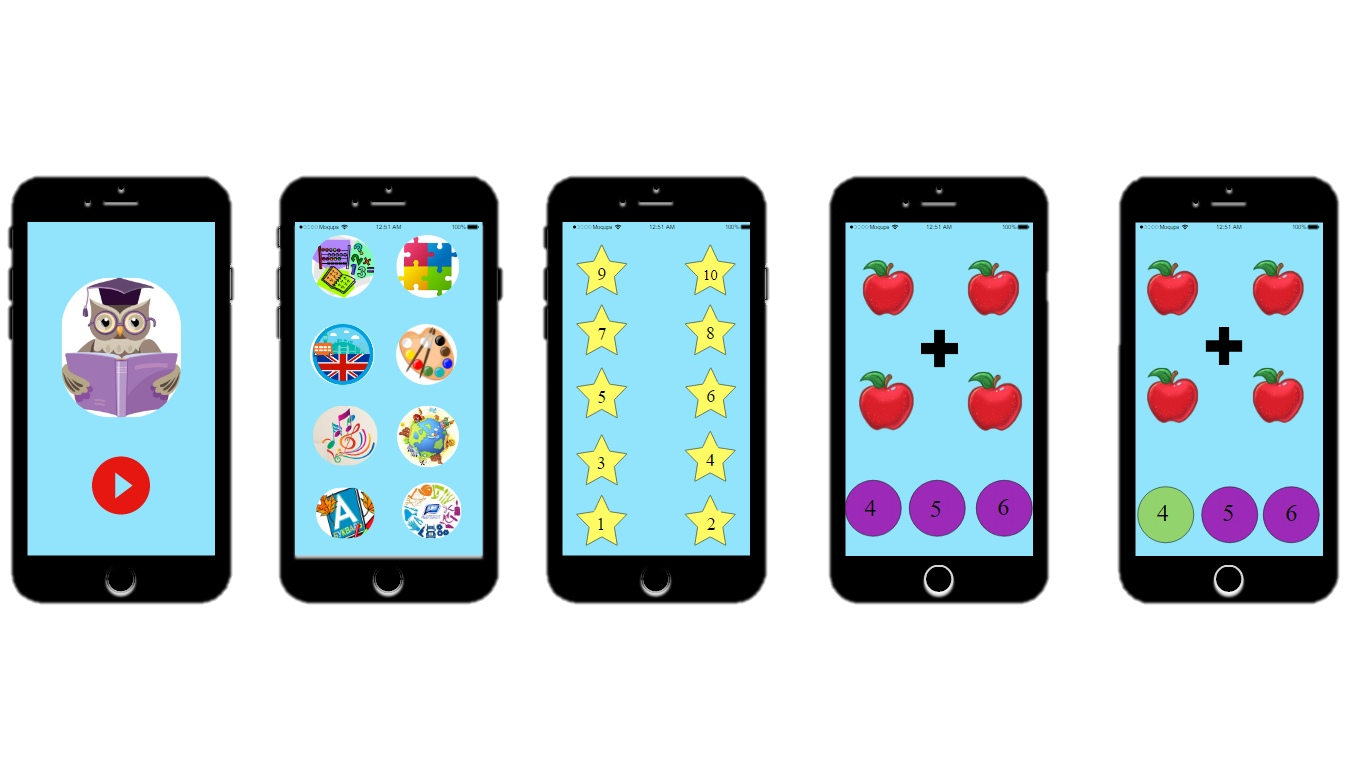 Дизайн-макеты
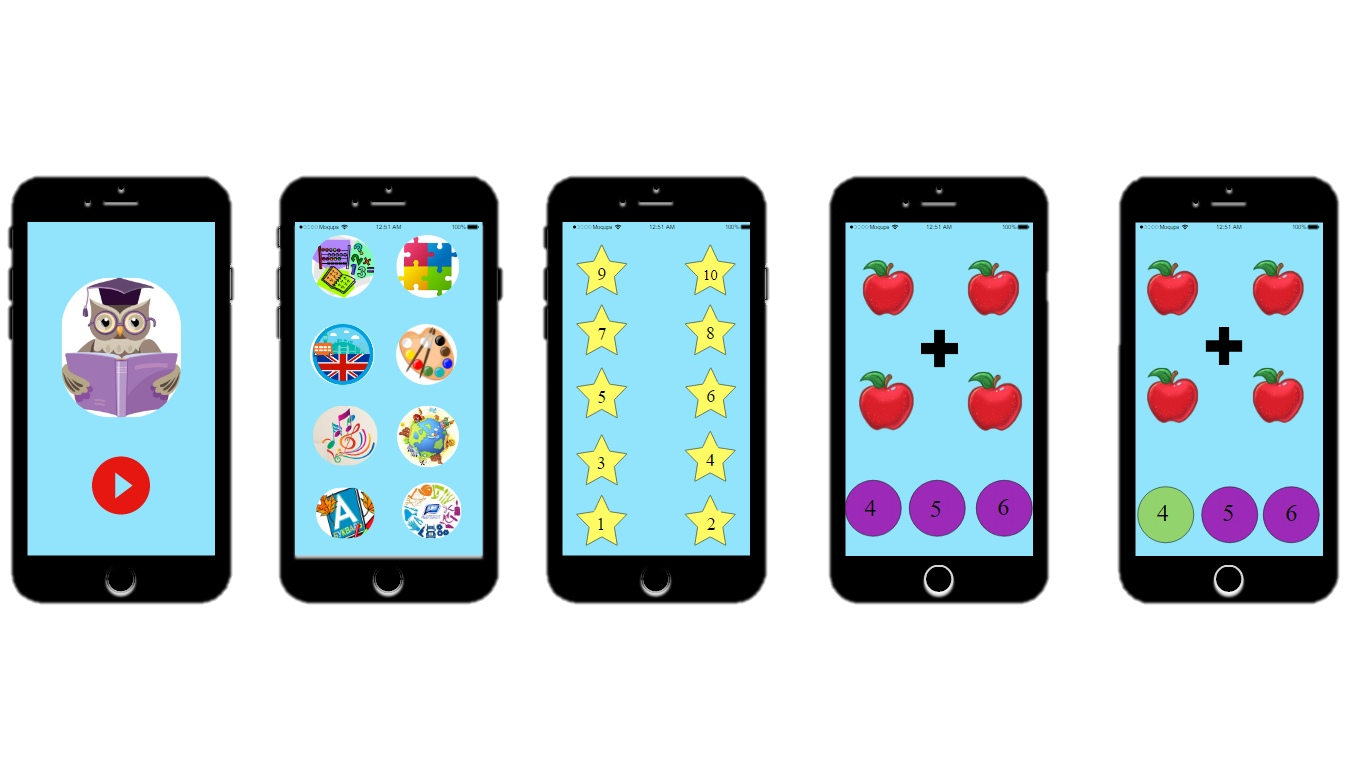 1
2
3
3
Выполненные задачи
Проведен анализ приложений-конкурентов
Изучены технологии, на которых был выполнен проект
Итогом нашей работы стал прототип сайта
Спасибо за внимание